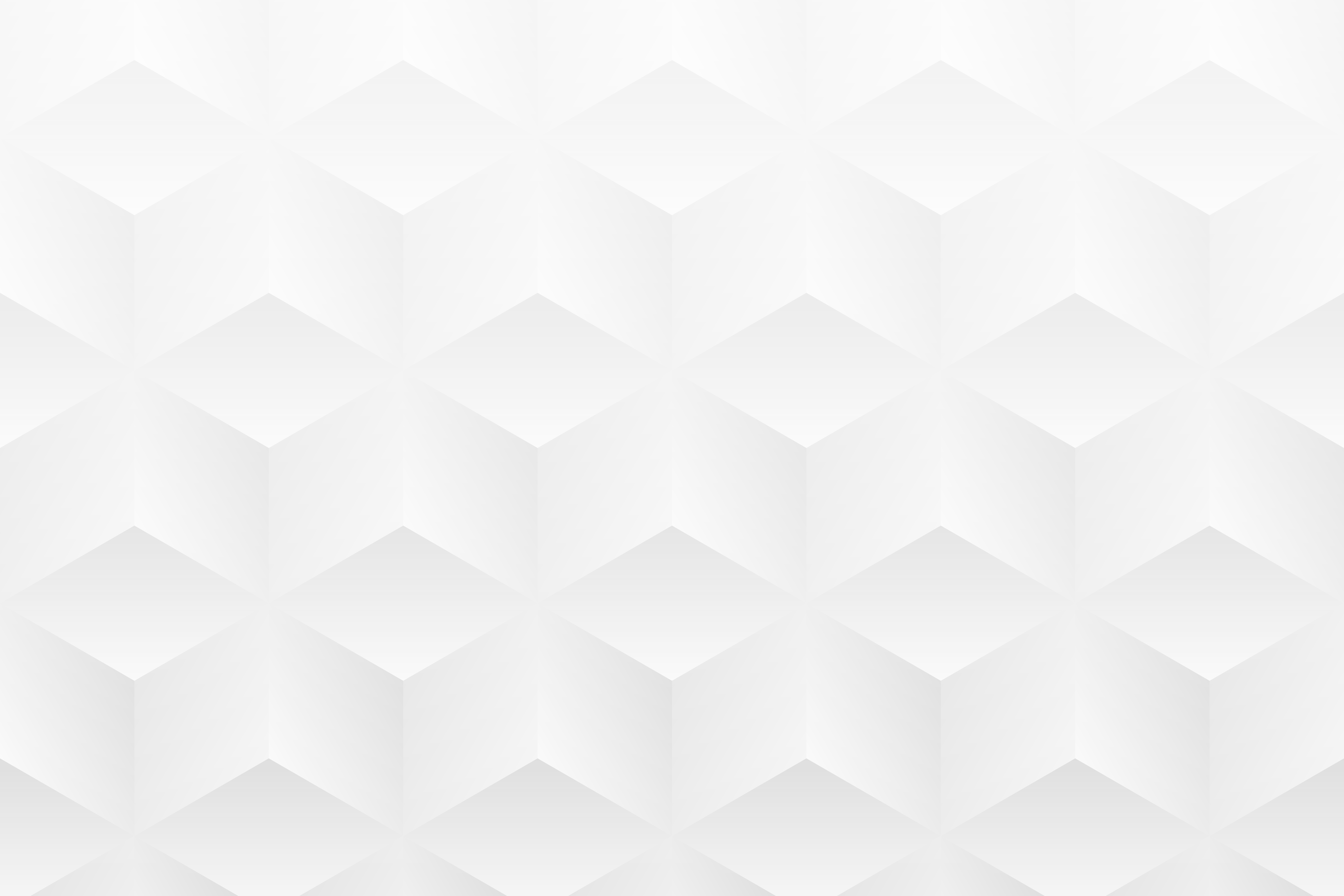 Brand Values Pillars Template
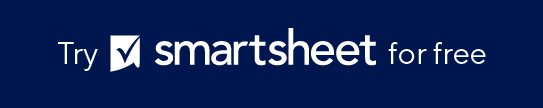 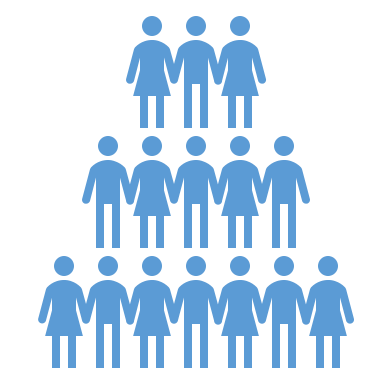 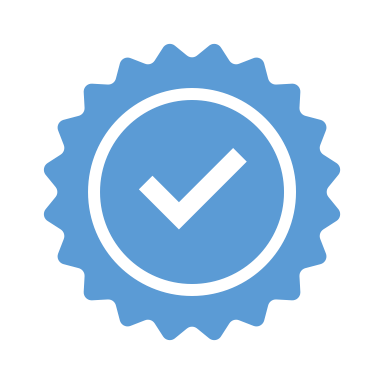 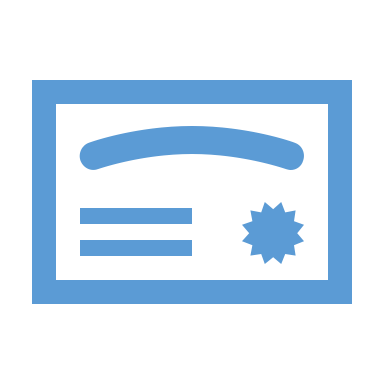 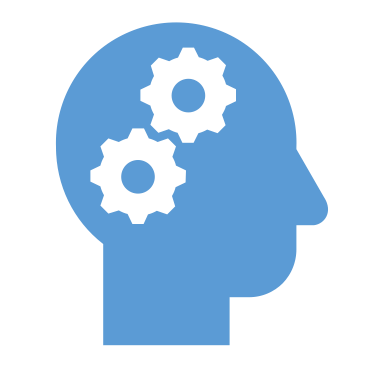 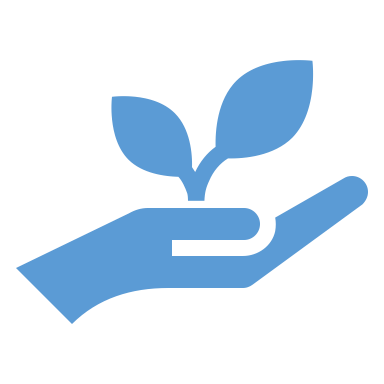 Company Vision
Company Brand Values
Innovation
Sustainability
Reliability
Customer Centricity
Integrity
Pushing boundaries to be leaders in electric vehicle solutions.
Promising dedication to greener choices for a healthier planet.
Putting people at the heart of every charge.
Building trust through transparent and ethical practices.
Powering progress with dependability in every detail.
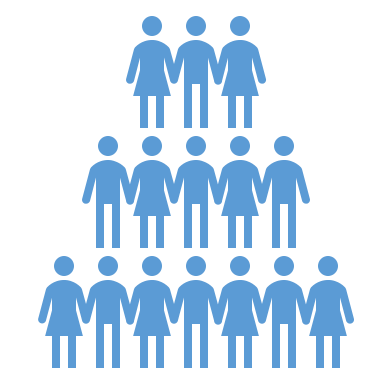 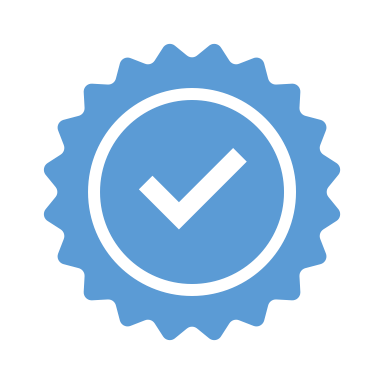 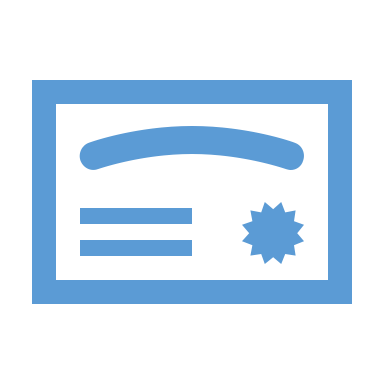 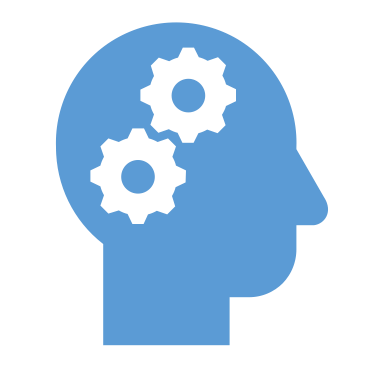 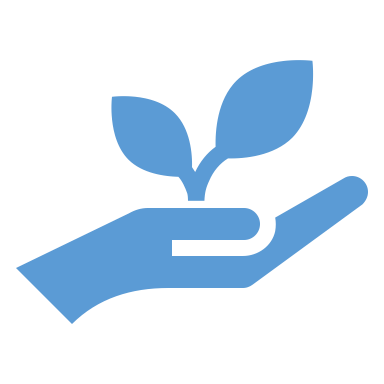 Company Vision
Company Brand Values
Innovation
Sustainability
Reliability
Customer Centricity
Integrity
How are we continuously improving our technology and services?
What new solutions can we develop to meet changing customer needs?  
How do we encourage a culture of creativity and forward-thinking in our team?  
What trends or advancements are we tracking to stay ahead in the EV industry?  
How can we take calculated risks to drive meaningful innovation?
How do our products and practices minimize environmental impact?  
What initiatives can we implement to promote eco-friendly practices across the company?  
How do we communicate our commitment to sustainability to our customers?  
What partnerships can we form to enhance our environmental efforts?  
Are we meeting our sustainability goals? How can we improve?
How do we ensure that our services truly address customer needs and pain points?  
What feedback mechanisms are in place to keep us connected to our customers?  
How do we personalize experiences to enhance customer satisfaction?  
How can we build stronger, longer-lasting relationships with our customers?  
What steps can we take to go above and beyond in customer service?
How do we ensure transparency in our communications and business practices?  
What actions demonstrate our commitment to ethical standards?  
How can we hold ourselves accountable to our stakeholders?  
How do we respond to challenges in a way that builds trust?  
What policies do we have in place to ensure fair and honest interactions?
What systems are in place to ensure consistency in our products and services?  
How can we improve the dependability of our solutions for our customers?  
How do we handle unexpected issues or setbacks to maintain customer trust?  
What steps do we take to ensure that our team is dependable and proactive?  
How do we measure and maintain high standards in our work?